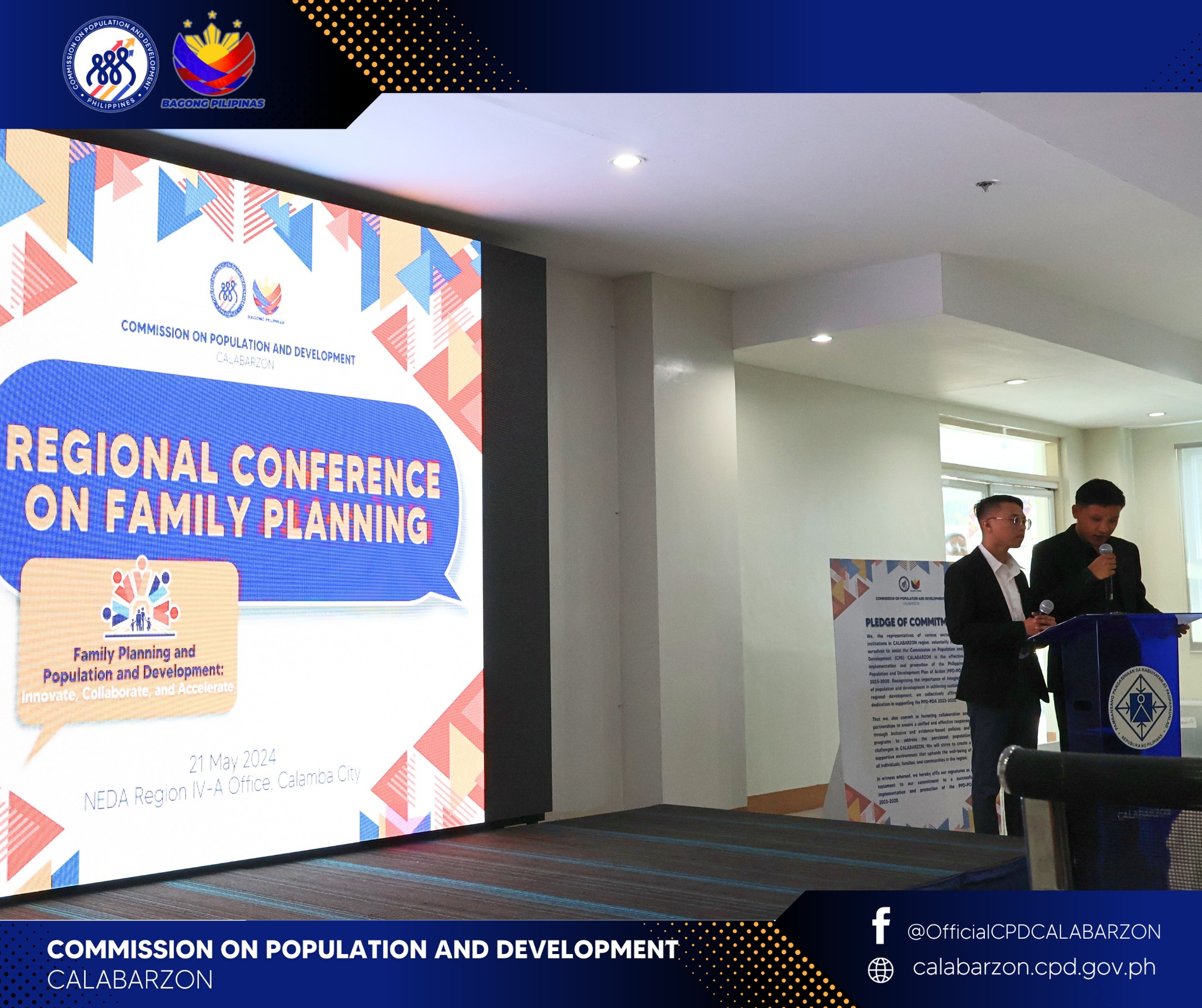 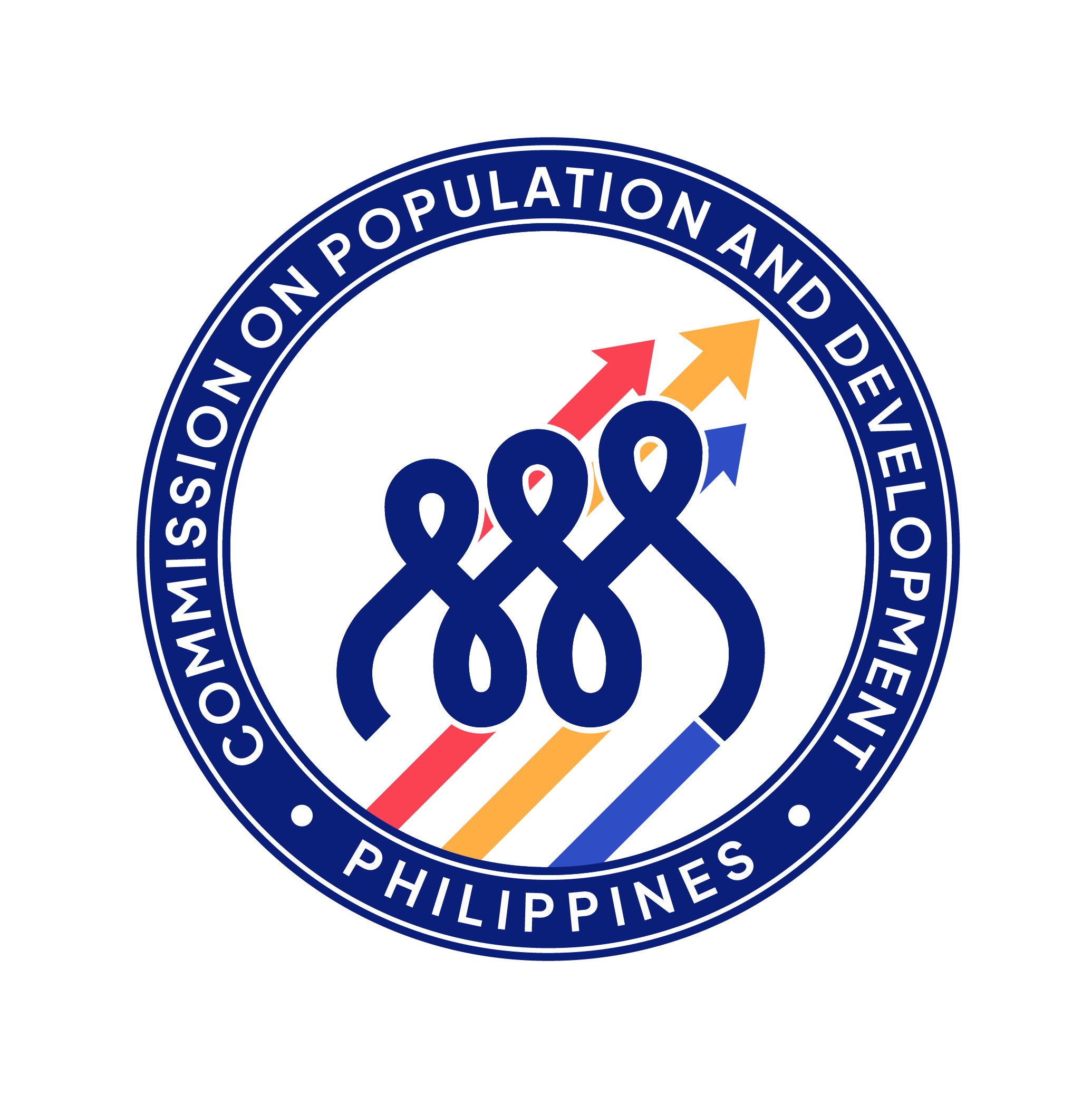 Emerging Governance Issues at the Sub-National Level
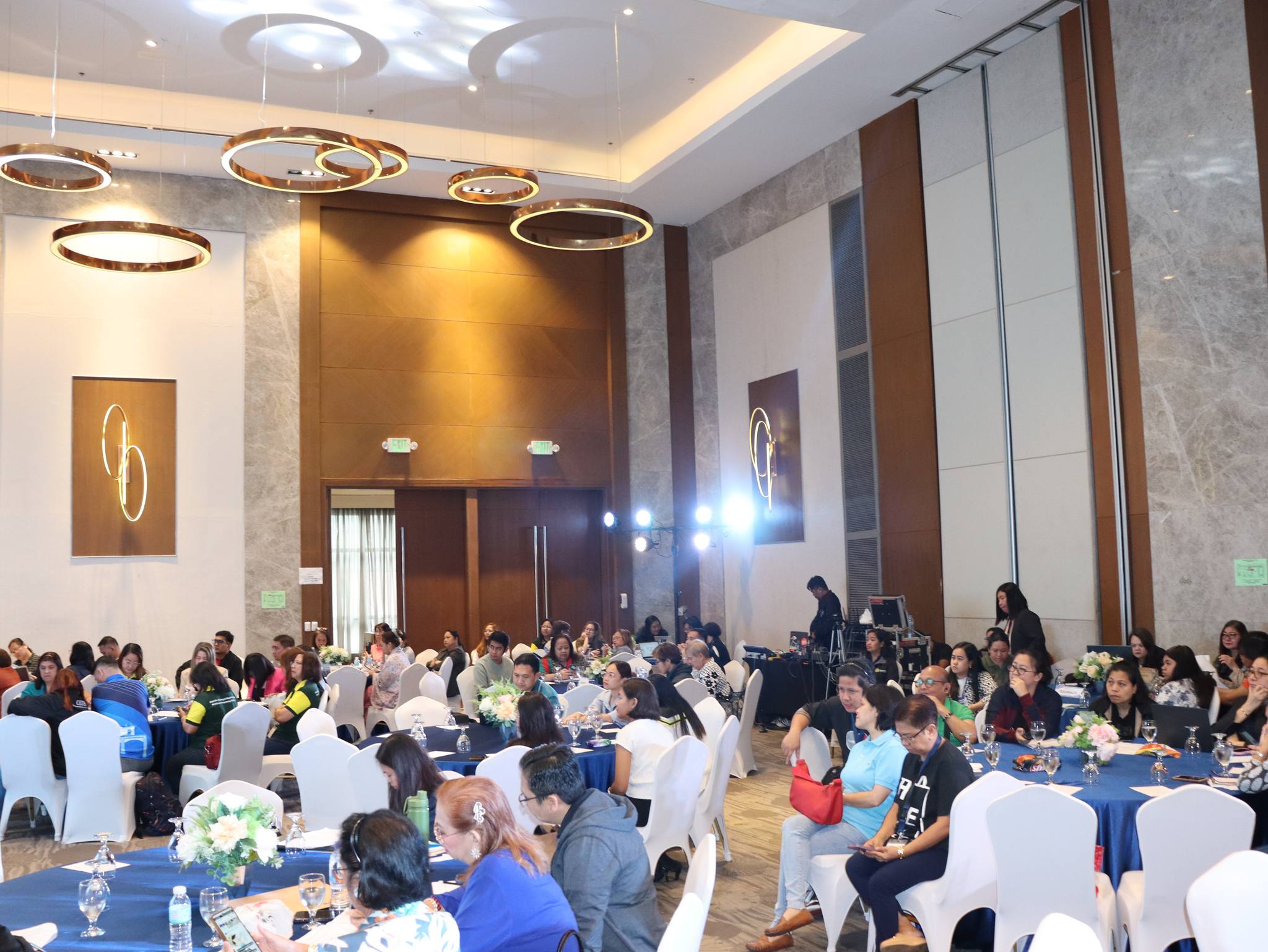 National Family Planning Program
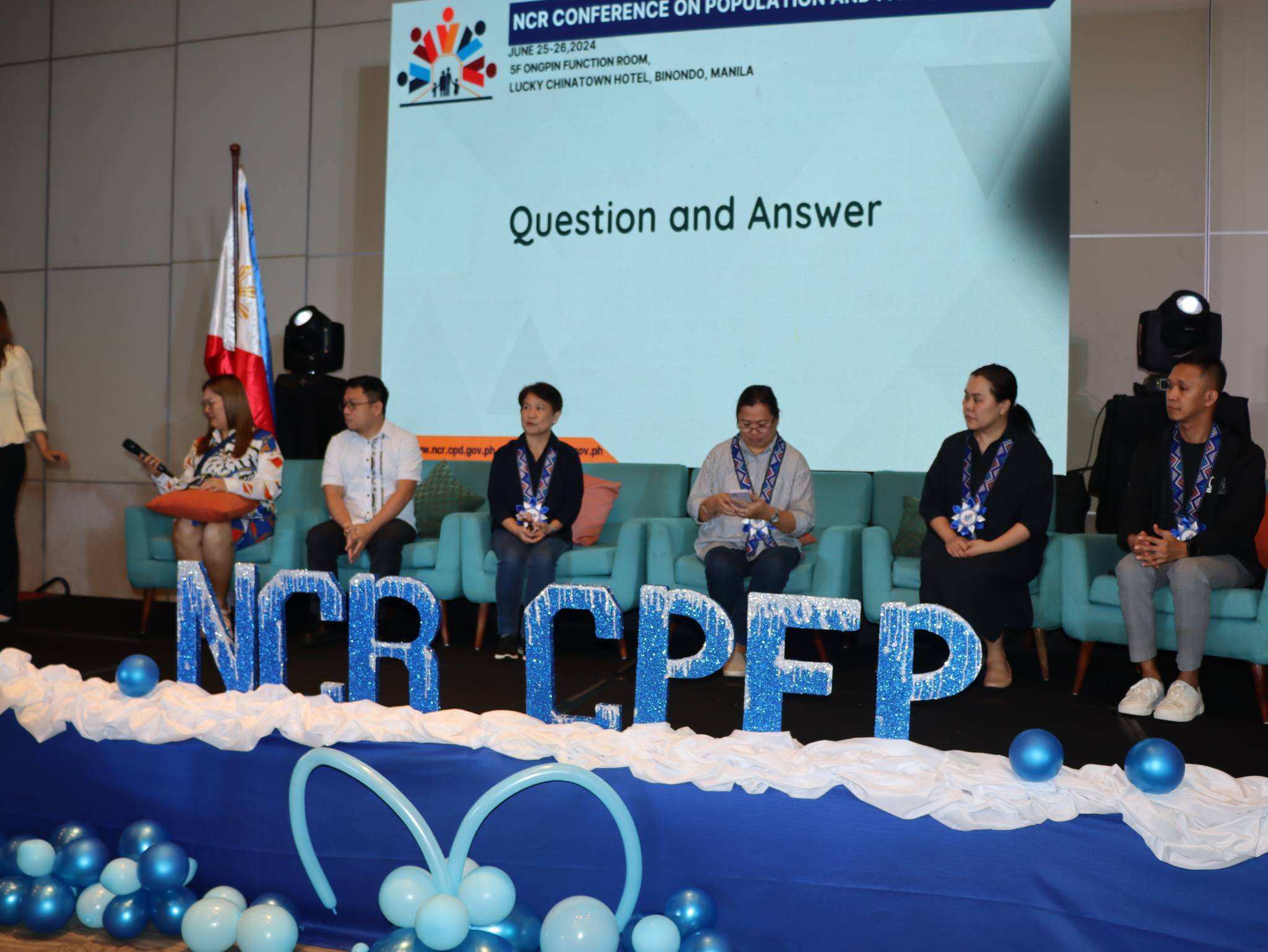 Background
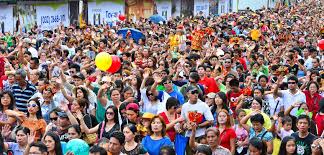 To respond and adapt to the evolving demographic situation, there is a need to create a dialogue among stakeholders to discuss emerging trends and operational issues related to the family planning program at the sub-national level
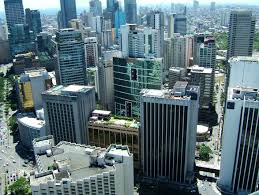 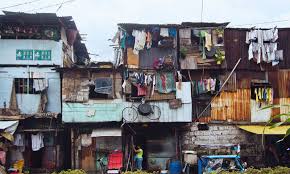 [Speaker Notes: The RPFPC generally aims to provide a platform for in-depth discussions on population and development issues and policy-related concerns.  Specifically, it aims to:
to convene regional stakeholders to collectively appreciate, understand, and identify the emerging population and family planning issues and their implications in the region particularly within the context of regional development;
to learn from existing good practices on population and family planning at the regional and local levels; 
to identify gaps in terms of interventions and gather recommendations and areas for collaboration to address these gaps; and
to generate a commitment to the implementation and promotion of the PPD-POA 2023-2028 and other relevant national goals and strategic direction.]
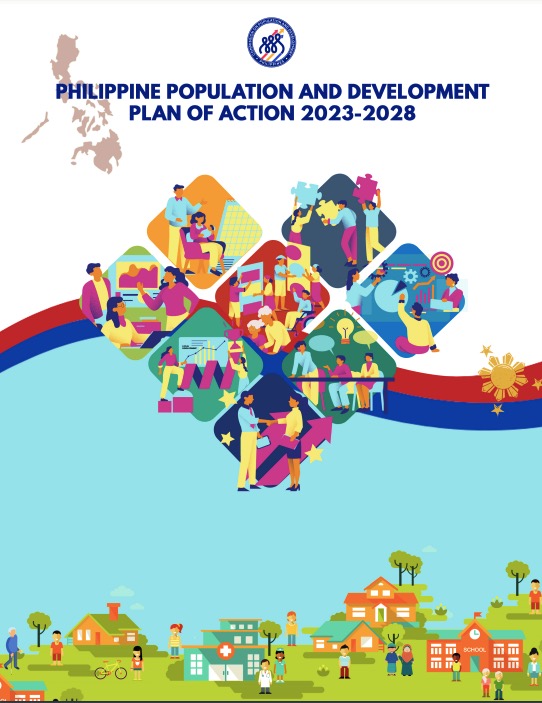 The Philippine Population and Development Plan of Action (PPD-POA)
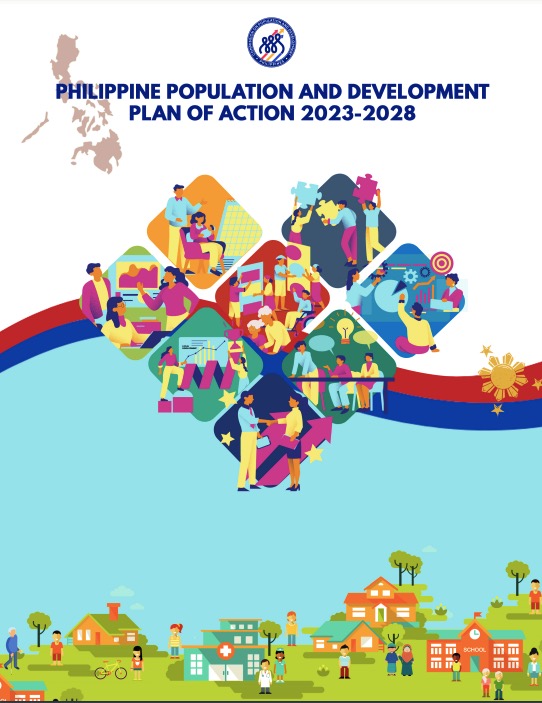 2023-2028
1
2
3
4
Coordinate, collaborate and establish institutional partnerships with concerned government agencies
Approving and Adopting the PPD-POA 2023-2028, and Directing the Implementation Thereof
Monitor and assess the implementation of the PPD-POA
Memorandum Circular No. 40, series of 2023
Undertake POPDEV research,  establish databases and enable institutions
Build public and institutional awareness on the impact of population dynamics on socio-economic development
1
2
3
4
Coordinate, collaborate and establish institutional partnerships with concerned government agencies
In accordance with their respective mandates, all concerned agencies and instrumentalities of the National Government, including government-owned or -controlled corporations are hereby directed, and all LGUs are hereby encouraged, to undertake efforts in support of the implementation of the PPD-POA 2023-2028, and the plans and programs specified therein.
Monitor and assess the implementation of the PPD-POA
Memorandum Circular No. 40, series of 2023
Undertake POPDEV research,  establish databases and enable institutions
Build public and institutional awareness on the impact of population dynamics on socio-economic development
1
2
3
4
Coordinate, collaborate and establish institutional partnerships with concerned government agencies
Monitor and assess the implementation of the PPD-POA
Roles of CPD under MC 40
Undertake POPDEV research,  establish databases and enable institutions
Build public and institutional awareness on the impact of population dynamics on socio-economic development
PPD-POA Goal
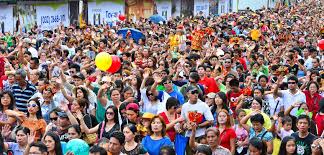 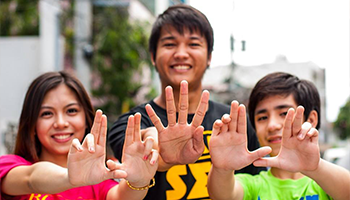 To optimize demographic opportunity and address persistent population issues to accelerate sustainable and inclusive socioeconomic development
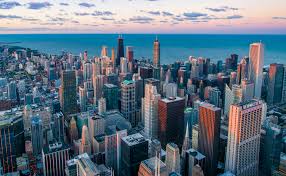 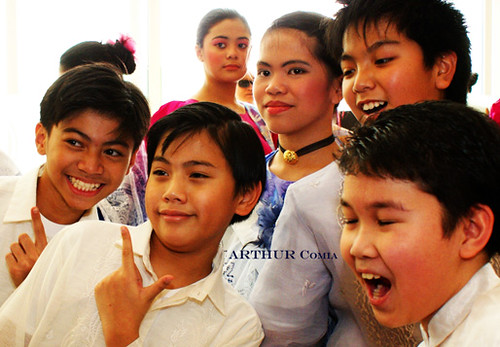 Provide a platform for in-depth interagency and multisectoral discourse on population and development emerging trends and implications
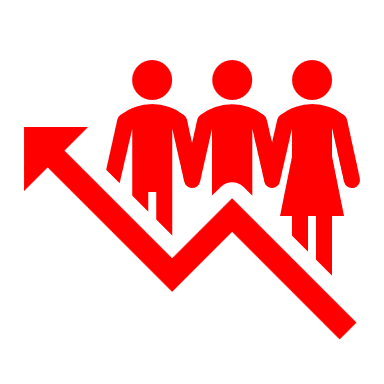 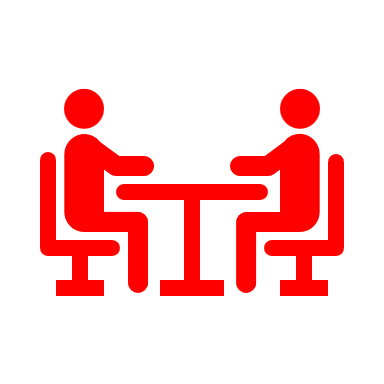 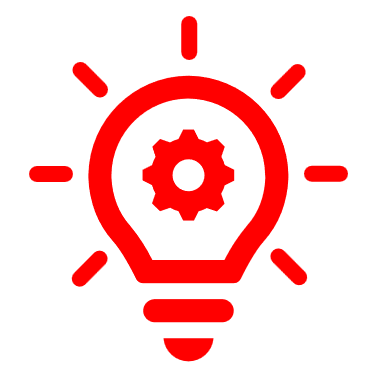 Generate commitments and collaboration for the PPD-POA 2023-2028
Learn good practices and innovative solutions
OBJECTIVES
RCFP Framework
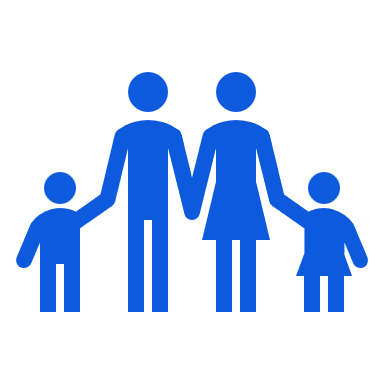 Sexual and Reproductive Health and Rights fulfilled and protected
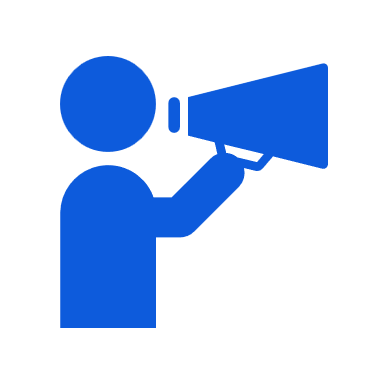 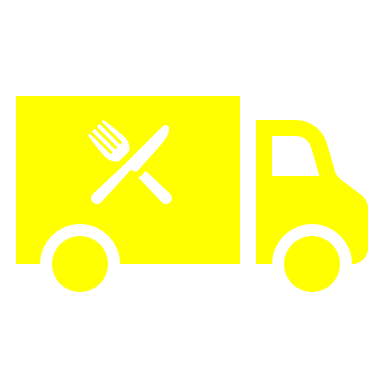 Demand
Supply
Emerging fertility and family planning preferences and behaviors
Provision needed information through SBCC strategies
Availability of RPFP and RH services
Quality of services (i.e., capacity of service providers)
Delivery systems and mechanisms
ACCESSIBILITY
Equality and equity
Universality or coverage
Responsiveness
Referral mechanism
Emerging factors affecting demand
GOVERNANCE MECHANISMS
RCFP Framework
Fulfillment and protection of sexual and reproductive health and rights
RESOURCES (TECHNOLOGY, FINANCIAL AND PHYSICAL)
MANAGEMENT SYSTEM
ENABLING POLICY
KNOWLEDGE  & LEARNING
LEADERSHIP
STRUCTURE
COMPETENCY
GOVERNANCE MECHANISMS
Schedules of the RCFPs
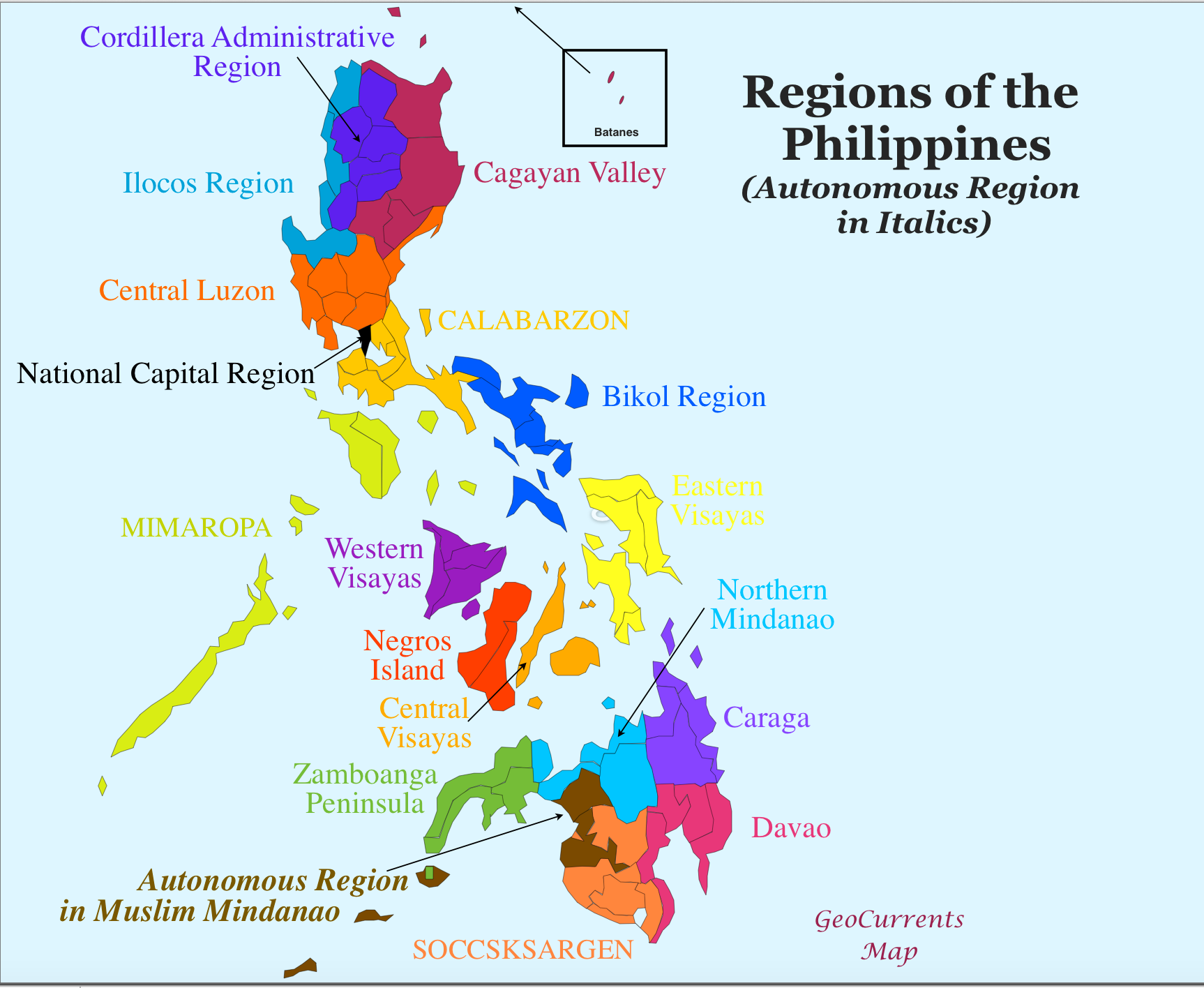 Bangsamoro Autonomous Region in Muslim Mindanao
Background
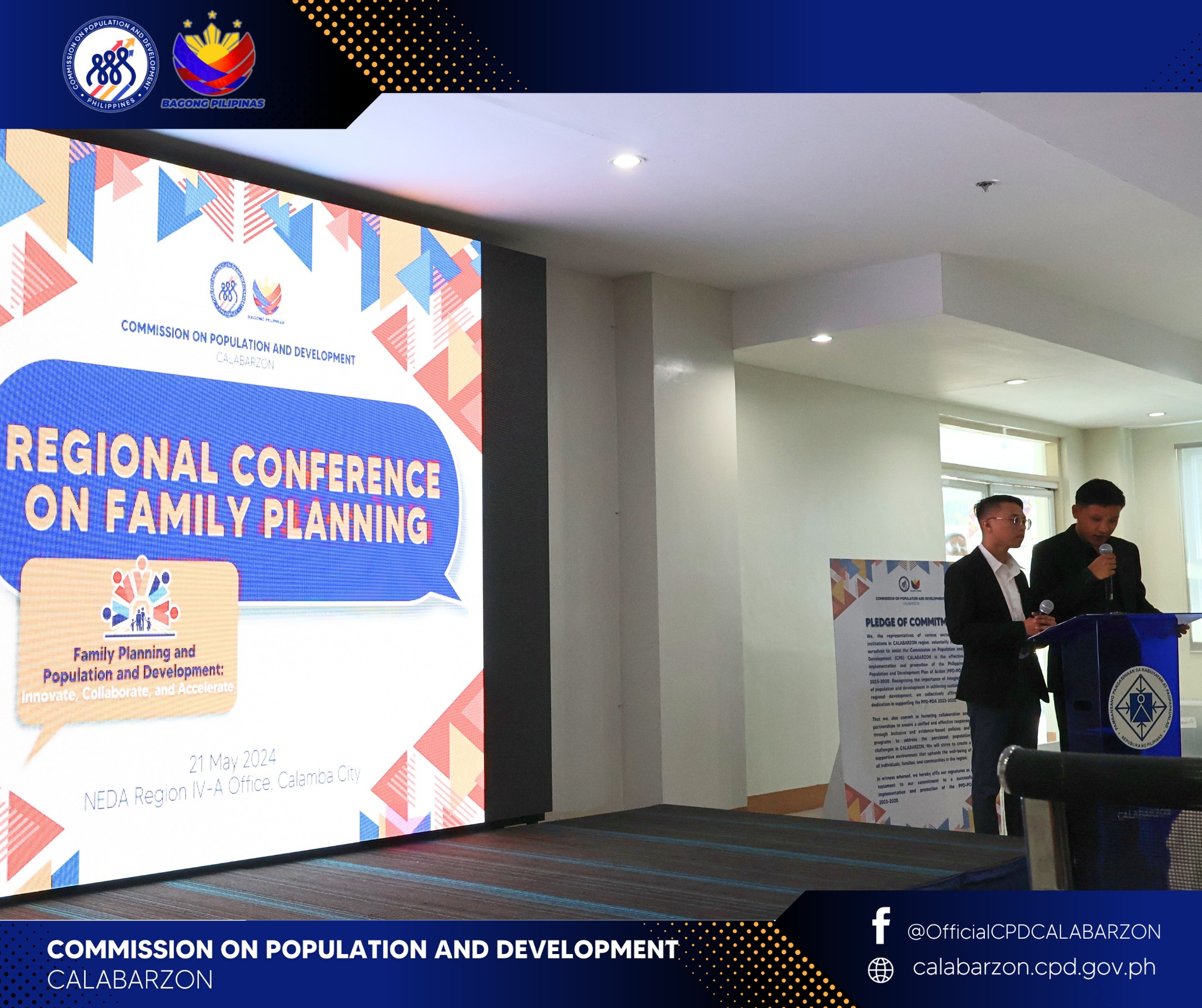 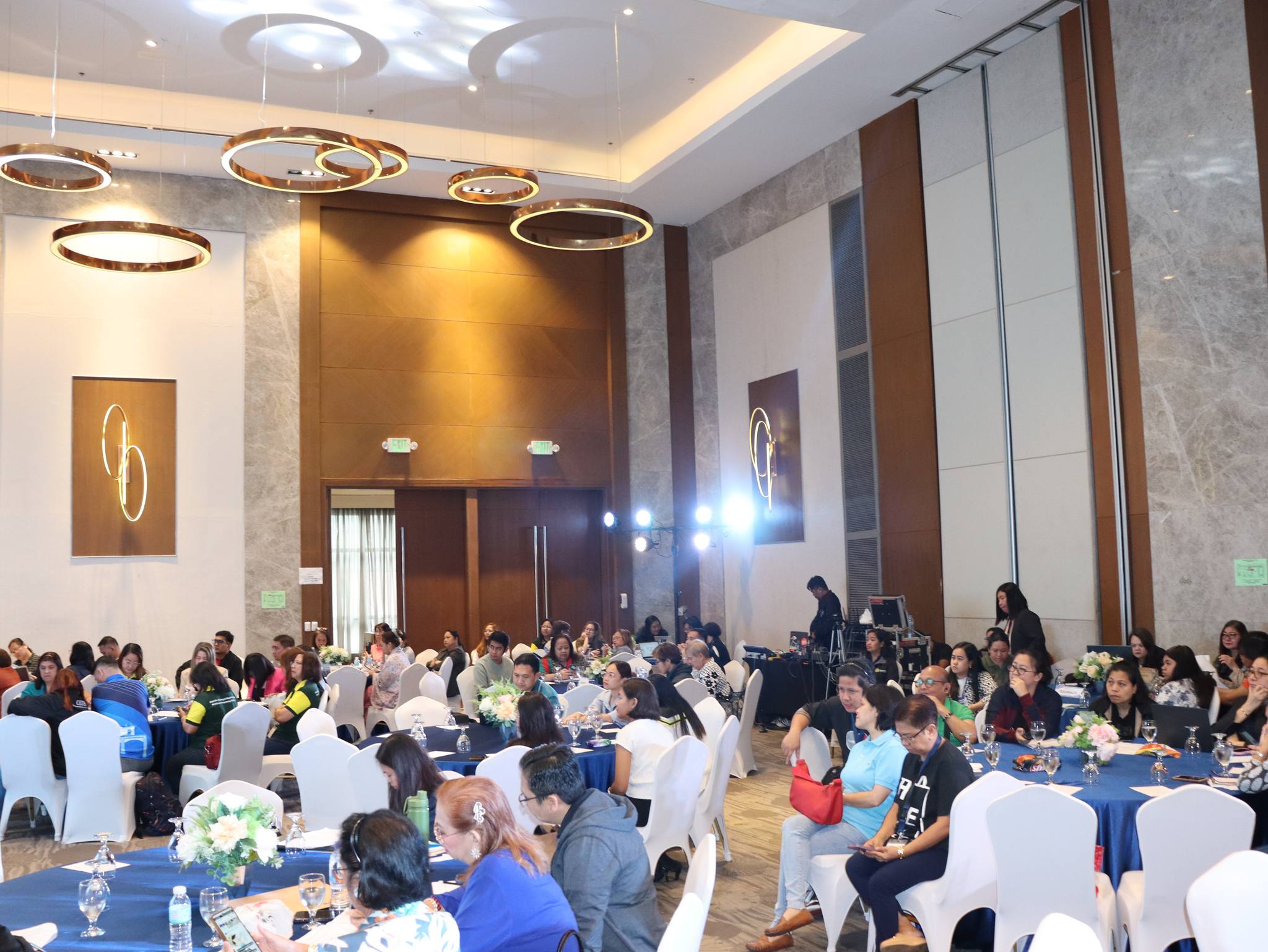 Key inputs from the RCFPs
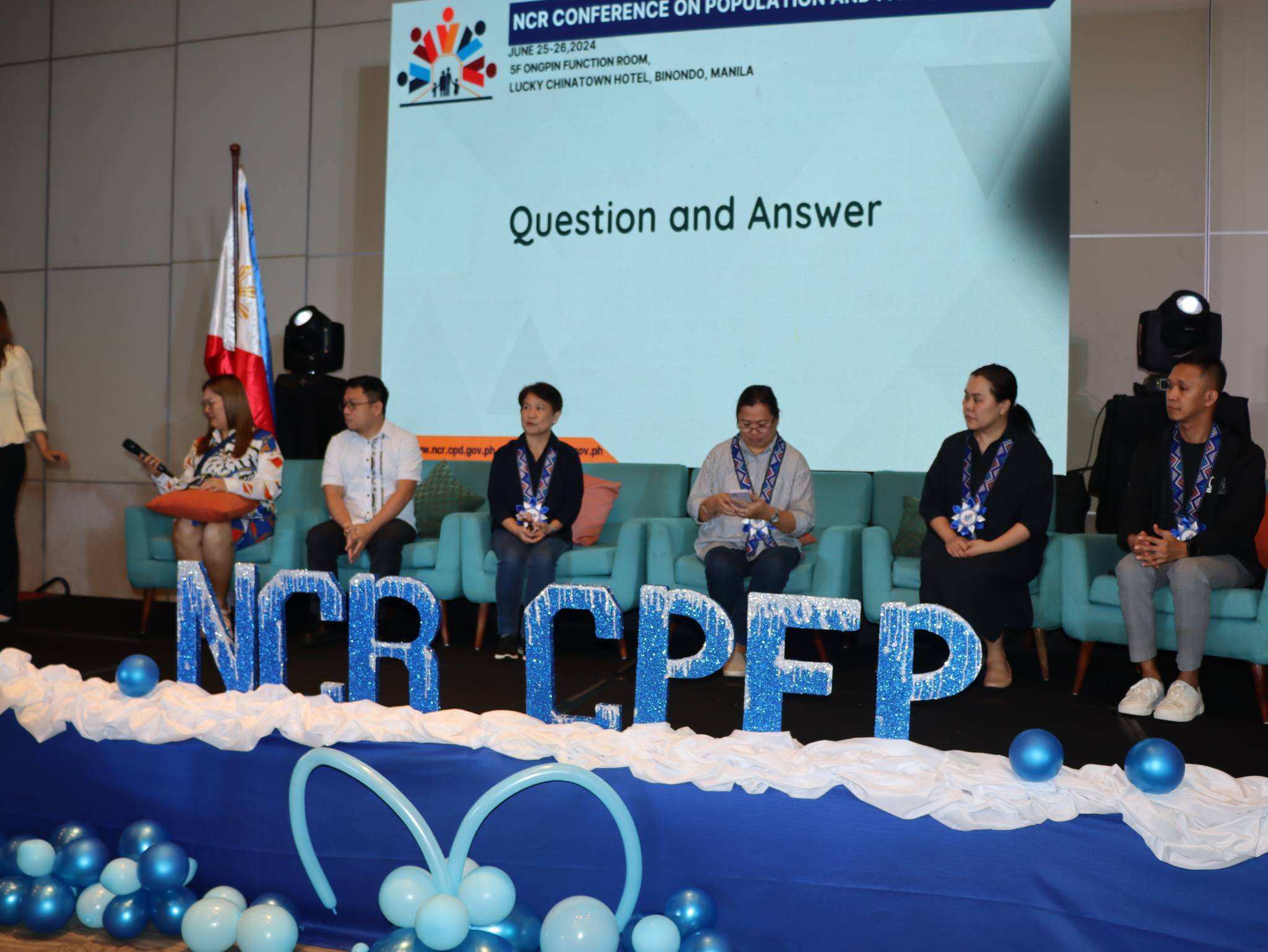 [Speaker Notes: The RPFPC generally aims to provide a platform for in-depth discussions on population and development issues and policy-related concerns.  Specifically, it aims to:
to convene regional stakeholders to collectively appreciate, understand, and identify the emerging population and family planning issues and their implications in the region particularly within the context of regional development;
to learn from existing good practices on population and family planning at the regional and local levels; 
to identify gaps in terms of interventions and gather recommendations and areas for collaboration to address these gaps; and
to generate a commitment to the implementation and promotion of the PPD-POA 2023-2028 and other relevant national goals and strategic direction.]
Background
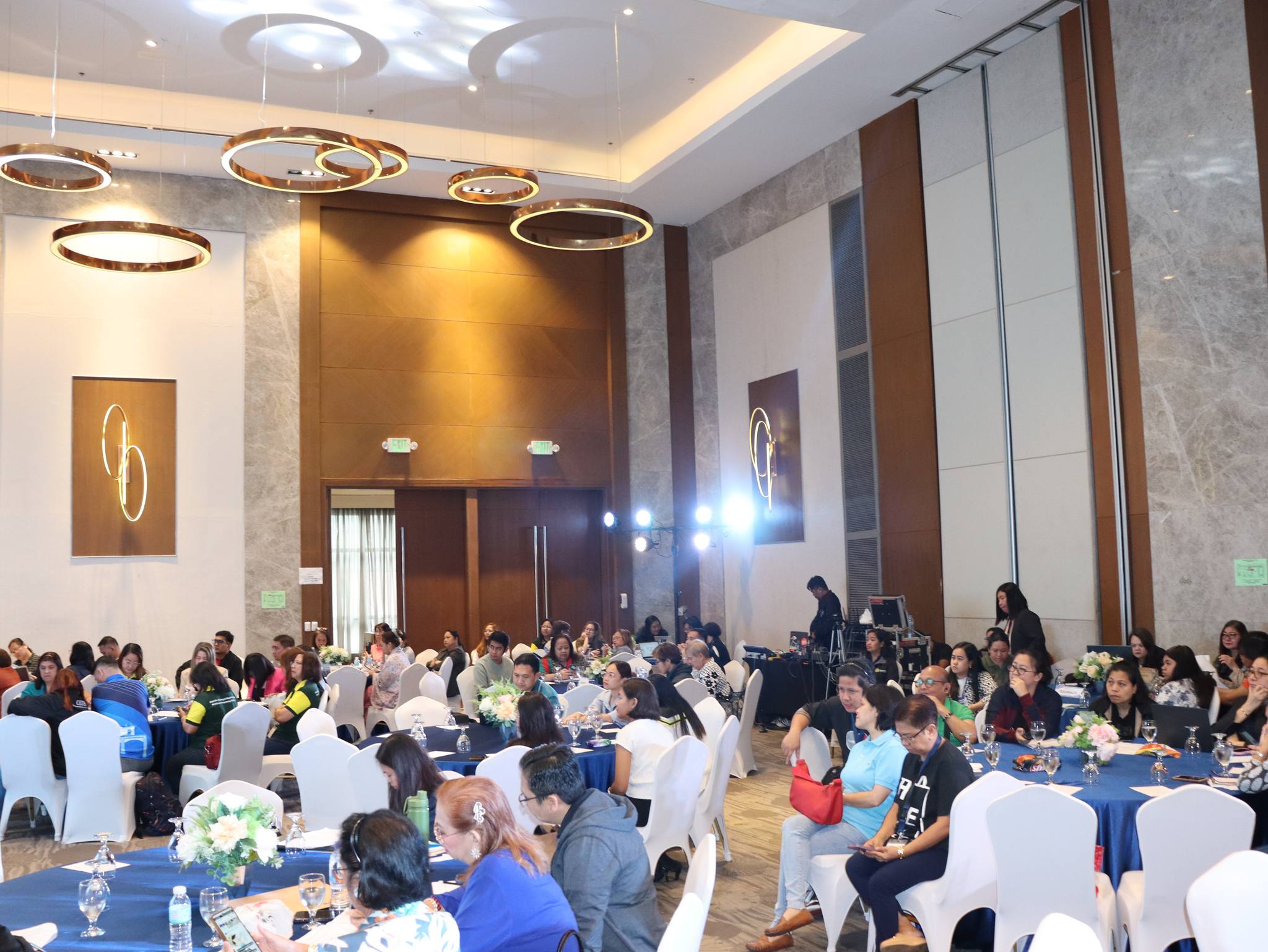 Insights on Governance for Family Planning, POPDEV, and Reproductive Health
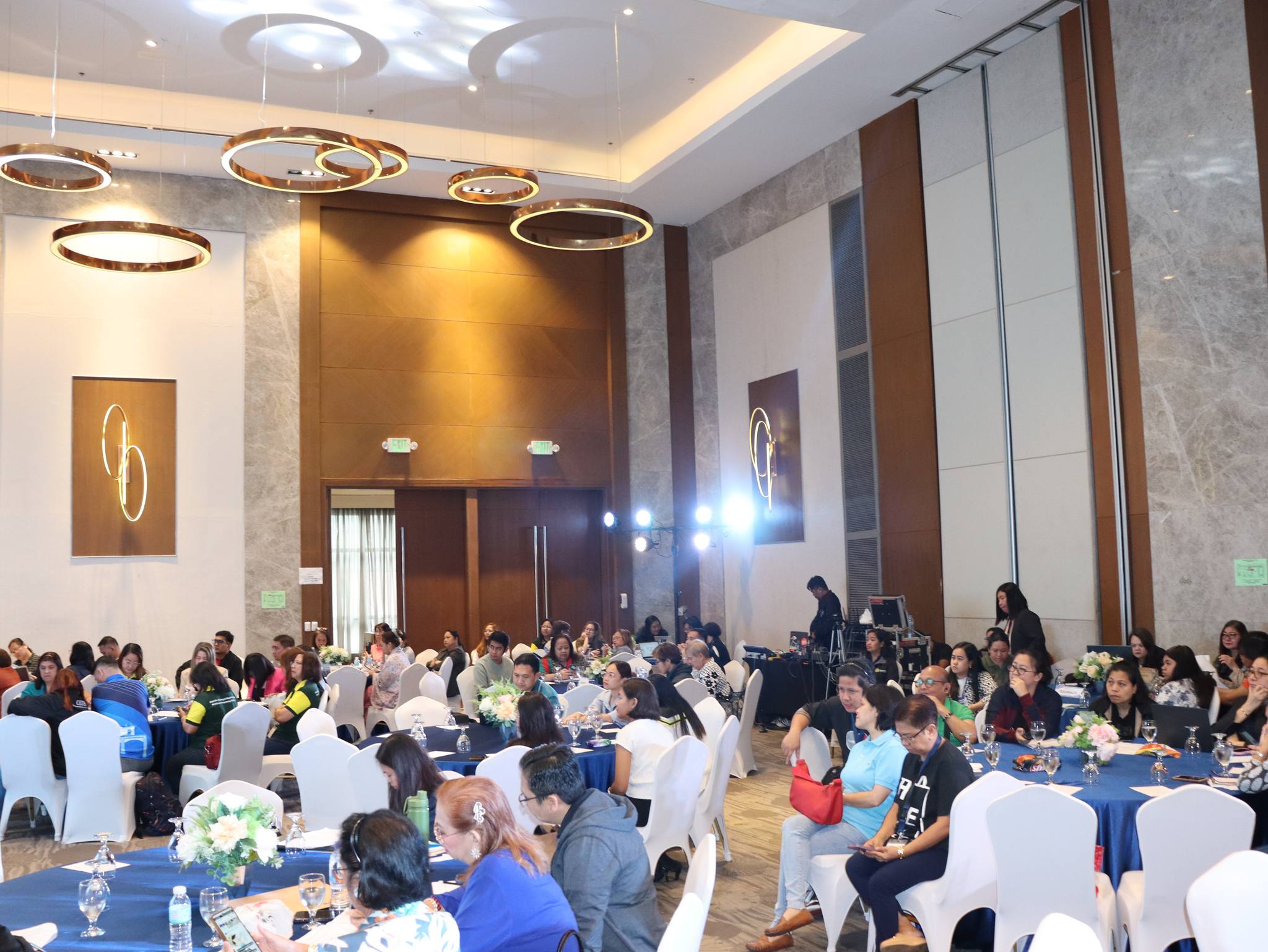 [Speaker Notes: The RPFPC generally aims to provide a platform for in-depth discussions on population and development issues and policy-related concerns.  Specifically, it aims to:
to convene regional stakeholders to collectively appreciate, understand, and identify the emerging population and family planning issues and their implications in the region particularly within the context of regional development;
to learn from existing good practices on population and family planning at the regional and local levels; 
to identify gaps in terms of interventions and gather recommendations and areas for collaboration to address these gaps; and
to generate a commitment to the implementation and promotion of the PPD-POA 2023-2028 and other relevant national goals and strategic direction.]
SRHR Outcomes
Unplanned pregnancies especially among women who are socioeconomically poor and marginalized
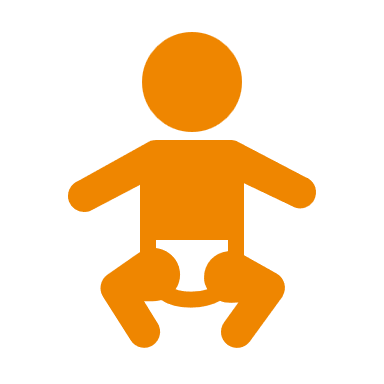 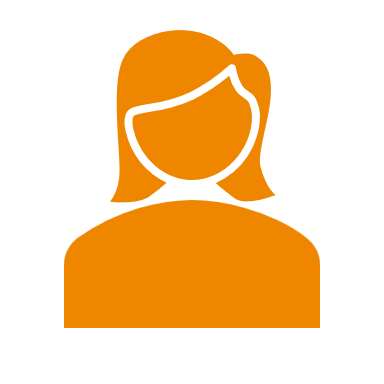 Prevalence of gender-based violence
Low level of modern contraceptive use particularly among the poor
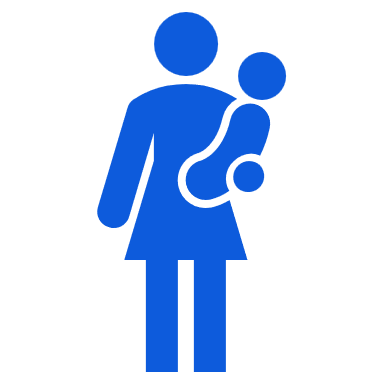 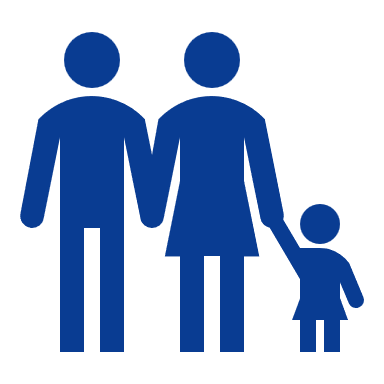 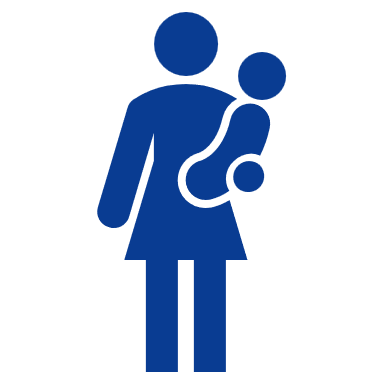 Increasing incidence of maternal deaths
Increasing incidence of child and adolescent pregnancies
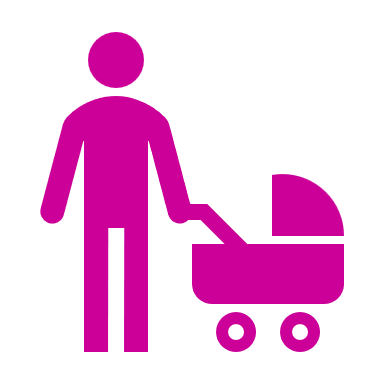 Low level of participation of men in RH-FP
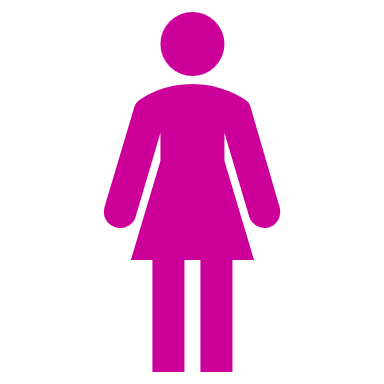 Emerging Behaviors and Preference on SRH
Changing fertility preferences of Filipino women and couples (i.e.g, delayed marriage and pregnancy)
Social media and online platforms are becoming the primary source of information
No unified framework for unified and synchronized national and local promotional campaign for SRH and family planning
LGUs has inadequate capacity and investment for the development and implementation of SBCC strategies
Not all LGUs have community-based workers for SBCC services
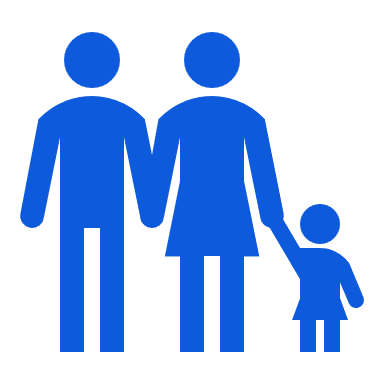 SRHR Behaviors
Untrained teachers on CSE
Inaccessible RPFP and RH information among indigenous people and other marginalized population
Inadequate counseling on family planning services
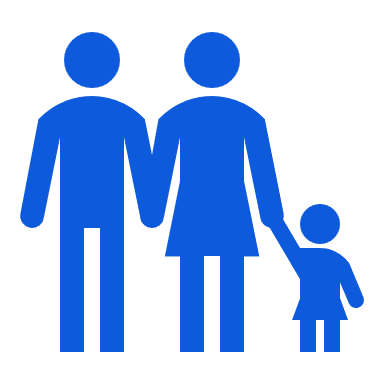 Governance Issues
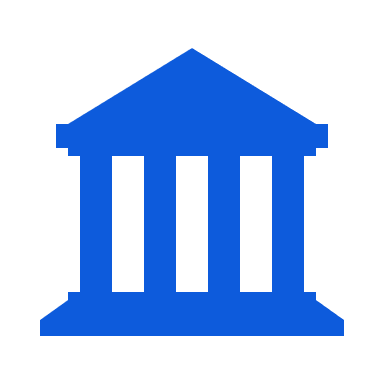 Mandates/Enabling Policy
Section 17 of Local Government Code – population development and family planning services as part of welfare services
Magna Carta of Women (RA 9710)
RPRH Law (RA 10354) – including its IRR, relevant executive orders, and DOH/DILG administrative issuances
EO 138 (Full Devolution Policy)
CPD Devolution Transition Plan
Governance Issues
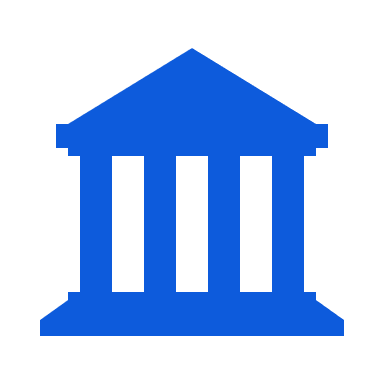 Mandates/Enabling Policy
Regional resolutions and circulars enjoining LGUs to support the implementation of RPFP initiatives
Local ordinances and policies – E.g., RH and GAD Codes, AHD ordinances, POPDEV policies
Governance Issues
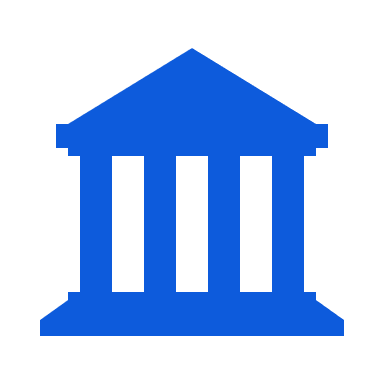 Mandates/Enabling Policy
Emerging Issues
Varying level of local implementation of mandates and key RPFP and RH strategies as determined by
Local thrusts and priorities
Available resources
Institutional capacities
Leadership (awareness and appreciation of existing mandates, cultural factors, etc.)
Governance Issues
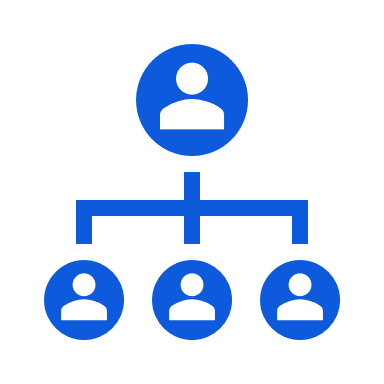 Structure
Varying models of implementing structures
FP delivery are done mostly by local health offices and some local population offices (i.e., also in-charged of generating demand for FP services through community-based volunteers and workers
Inadequacy of human resource as well as competency for the delivery of quality FP services
Many LGUs have community-based volunteers for FP but needs retooling and job aids for promotion and public advocacy
Governance Issues
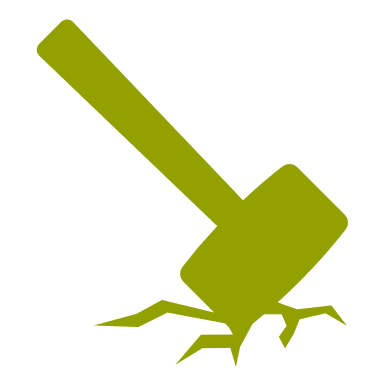 Competency
Recurring clamor for training and capacity building for service providers and on SBCC (demand generation)
Significant gap in the availability and accessibility (deployment) of trained service providers on long-acting and permanent methods
Significant gap in the capacity of teachers and service providers on CSE
Challenges in using technology especially among community-based volunteers
Governance Issues
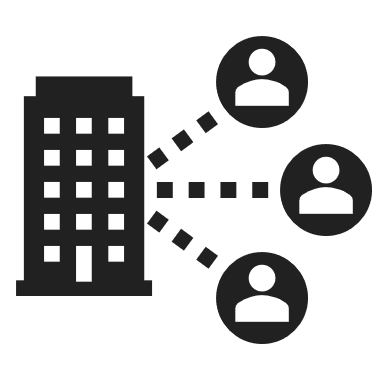 Management System
PLANS AND BUDGETS
Planning for comprehensive, sustainable and evidence-based local RPFP program is being pursued by CPD as a localization strategy
Intersectoral planning for RPFP remains wanting
In many LGUs, FP services comprises the initiative for FP (not in a long-term plan)
Many LGUs have inadequate investments in SBCC
Governance Issues
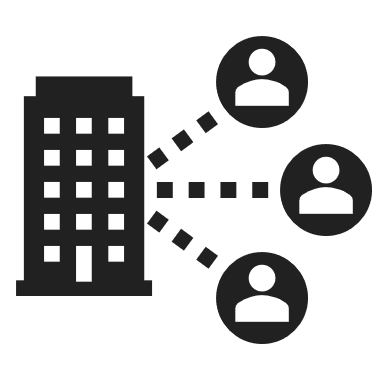 Management System
COORDINATIVE MECHANISMS
Many LGUs have created their local implementation teams for RPRH law (but needs to improve its regularity and efficiency in addressing emerging local issues)
Regional coordinative structures have supported the LGUs in the implementation of RPFP strategies
Governance Issues
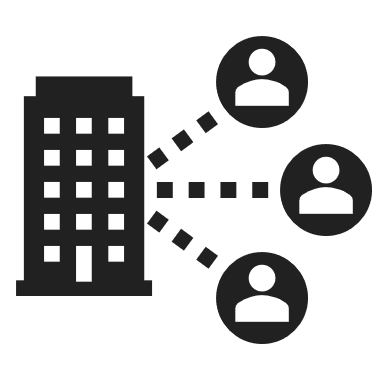 Management System
SERVICE DELIVERY
Low utilization of available PhilHealth benefits for family planning
Inadequacy of supplies and commodities in some LGUs including the challenges in storing the commodities
Inadequate services for long-acting and permanent methods
Governance Issues
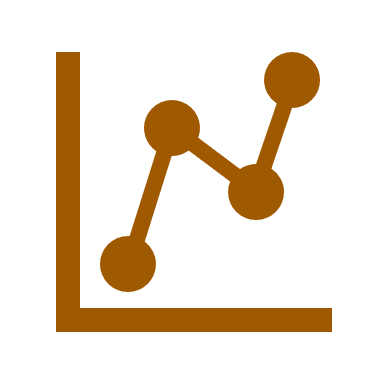 Management System
All LGUs with community-based population volunteers have maintained basic household profile including status on FP use
Continuing challenges in gathering, processing and utilizing database on RPFP and POPDEV (including the inadequacy of competencies in data analysis)
National surveys cannot be adequately used for local analysis
Available researches are at the national and regional levels (mostly done for academic purpose) and need to be consistently conducted (partnership with academe)
Governance Issues
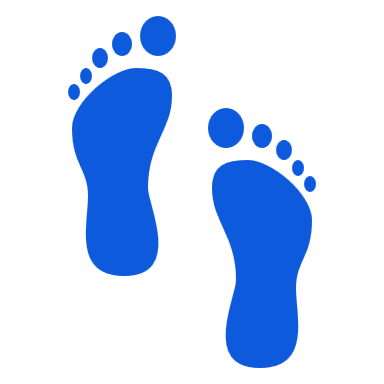 Leadership
The full devolution policy has increased ownership and innovations on RPFP among LGUs, but these initiatives need to be broadened, sustained and mainstreamed
Significant gaps in terms of investment and institution of comprehensive strategies for RPFP as manifestation of leadership commitment and support
Background
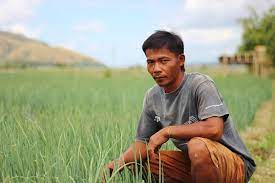 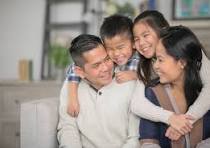 RECOMMENDATIONS
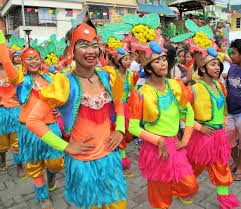 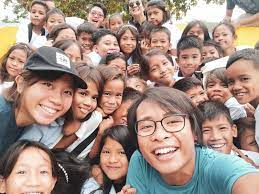 [Speaker Notes: The RPFPC generally aims to provide a platform for in-depth discussions on population and development issues and policy-related concerns.  Specifically, it aims to:
to convene regional stakeholders to collectively appreciate, understand, and identify the emerging population and family planning issues and their implications in the region particularly within the context of regional development;
to learn from existing good practices on population and family planning at the regional and local levels; 
to identify gaps in terms of interventions and gather recommendations and areas for collaboration to address these gaps; and
to generate a commitment to the implementation and promotion of the PPD-POA 2023-2028 and other relevant national goals and strategic direction.]
Recommendations
Strengthen national and regional coordinative and collaborative mechanisms to address the multidimensional components of family planning and reproductive health (e.g., NIT/RIT)
Improve vertical (national and local) and horizontal (among various stakeholders) collaboration
Intensify institutional capacity development to enable LGUs to plan, allot resources, implement, monitor, and assess their local POPDEV and FP programs (along the pillars of capacity development) pursuant to full the devolution policy
Recommendations
Address gaps in the competencies and availability of modern FP services particularly for permanent and long-acting methods
Establish a functional and useful data and information system for RPFP and SRH
Expand institutional partnership for RPFP including CSOs, private institutions, and the academe
Improve policy environment for the program by pursuing the following policy agenda:
Prevention of adolescent pregnancy
Mandatory establishment of local population offices
Recommendations
Improve data and information management for RPFP and RH especially at the local level for more evidence-based decision-making at all levels
Continuously create knowledge on RPFP through research at all levels
Continue to build leadership for RPFP at the national and local level (especially in view of the upcoming election)